DOA BELAJAR
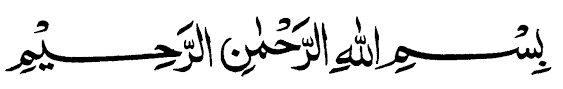 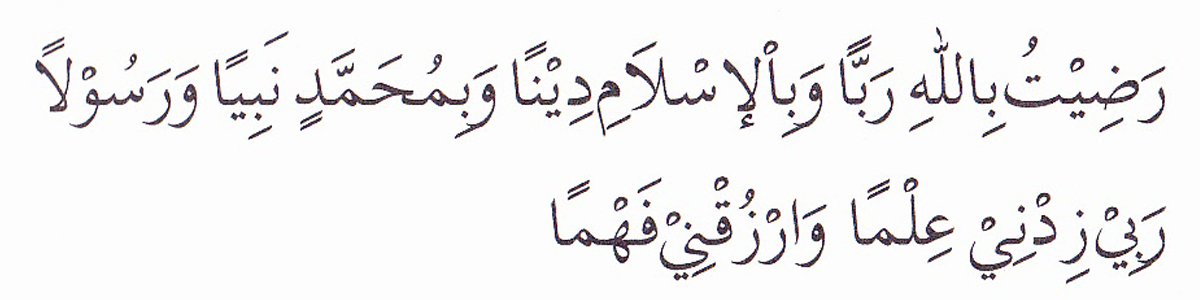 “Aku ridho Allah SWT sebagai Tuhan ku, Islam sebagai agamaku, dan Nabi Muhammad sebagai Nabi dan Rasul, Ya Allah, tambahkanlah kepadaku ilmu dan berikanlah aku kefahaman”
PERTEMUAN 2 

Metode Kuantitatif 
untuk Pengambilan Keputusan
2022
Ada beberapa model dalam pengambilan keputusan (Turpin and Marais, 2004).
1.Rasional Model (The Rational Model)
Manajer yang rasional melihat asumsi bahwa seorang pengambil keputusan yang rasional dan dengan informasi yang lengkap. Proses pengambilan keputusan yang rasional terdiri dari beberapa langkah sebagaimana diberikan oleh Simon pada tahun 1977 (Turpin and Marais, 2004):
Intelligence: menemukan kesempatan untuk membuat keputusan
Design: menemukan, mengembangkan dan menganalisis kemungkinan jalur-jalur untuk melakukan tindakan.
Choice: memilih jalur tertentu untuk melakukan tindakan dari alternative yang tersedia; dan
Review: menilai pilihan-pilihan yang lalu.
Di dalam rasionalitas yang sempurna atau klasik, metode analisis keputusan digunakan untuk menilai  manfaat pada setiap pilihan selama fase pemilihan dengan menggunakan nilai numerik.
2. The Model of Bounded Rationality (Model Rasional yang Terbatas) (Simon’s, 1979)
 Rasionalitas yang terbatas (bounded rationality) ditandai dengan aktivitas mencari dan memuaskan. Alternatif dicari  dievaluasi secara berurutan. Jika sebuah alternative telah memenuhi kriteria minimum secara implisit maupun eksplisit, maka dikatakan memuaskan dan pencarian selesai. Proses pencarian  mungkin lebih mudah dengan mengidentifikasi aturan di lingkungan tugas. Meskipun Simon telah mengklaim teori bounded rationality (rasionalitas yang terbatas), tetap saja perilaku rasionalitas. Untuk alasan ini, sejumlah peneliti seperti Huber (1981) dan Das dan Tang (1999) tidak memisahkan antara rationalitas sempurna dan rasionalitas yang terbatas di dalam klasifikasi model –model pengambilan keputusan (Turpin and Marais, 2004).
The Incrementalist View
Pandangan incremental logis melibatkan proses langkah demi langkah tindakan incremental (sedikit demi sedikit) dan tetap menggunakan strategi yang terbuka untuk menyesuaikan.
The Organisational Procedures View
Pandangan prosedur organisasional  mencari untuk mengerti keputusan-keputusan sebagai output dari standard operating proc
The political view, Pandangan politik melihat pengambilan keputusan sebagai proses tawar-menawar secara pribadi, digerakkan oleh agenda-agenda partisipan dari pada proses rasional. Proses pengambilan keputusan  tidak pernah berakhir, tetapi peperangan tetap berlangsung antara koalisi yang berbeda.  Setelah satu kelompok menang dalam peperangan itu, partai –partai lainnya mungkin membentuk kelompok baru  atau bahkan menjadi lebih menentukan untuk menang pada perputaran berikutnya. 
The garbage can model, Pandangan kaleng sampah (The garbage can view) menjelaskan pengambilan keputusan di dalam sebuah anarkhi yang terorganisir dan didasarkan pada karya Cohen, March and Olsen (1972) Model tong sampah menekankan pada frakmentasi dan sifat alamiah yang membingungkan dari pengambilan keputusan di dalam organisasi-organisasi, dari pada manipulasi yang disengaja sebagai implikasi dari pandangan politik.  Di dalam model tong sampah sebuah pengambilan keputusan adalah sebuah luaran atau intepretasi dari beberapa arus independent yang relative di dalam sebuah organisasi.
The individual diﬀerences perspective, Perspektif perbedaan individu focus perhatiannya pada perilaku pemecahan masalah manajer secara individual, dipengaruhi oleh gaya pengambilan keputusan manajer, latar belakang dan kepribadiannya. 
Naturalistic decision-making,  Pembuatan keputusan yang natural konsen dengan investigasi dan pemahaman pengambilan keputusan di dalam konteks yang natural (alamiah). Fondasi empiris pembuatan keputusan naturalis yang berbeda dengan model yang lain  seperti the organisational procedures, garbage can or political views. Model pengambilan keputusan naturalis ini dikenal juga dengan Recognition-Primed Decision (RPD) model menurut Klein’s (1998) yang telah melakukan penelitian terhadap 600 keputusan yang dibuat orang dalam berbagai situasi  seperti pada pemadam kebakaran, perawat dan tentara.
Umumnya pendekatan kuantitatif dalam pengambilan keputusan yang menggunakan model-model matematika. Langkah-langkah dalam pengambilan keputusan
Mendefinisikan masalah. Secara sederhana, masalah merupakan perbedaan (gap) antara situasi yang diinginkan dengan kenyataan yang ada. 
Mengembangkan model. Model adalah representasi dari sebuah situasi nyata. Model dapat dikembangkan dalam berbagai bentuk; seperti model fisik, logika, atau matematika. Miniatur mobil atau maket rumah adalah contoh model fisik, sedang aliran listrik dengan rangkaian tertentu atau air mengalir dengan pola saluran tertentu adalah model logika untuk arus lalu-lintas. Model ekonomi yang menyatakan bahwa pendapatan merupakan fungsi dari konsumsi dan tabungan merupakan contoh model matematika. Dalam langkah pengembangan model dikenal istilah variabel yang nilai-nilainya akan mempengaruhi keputusan yang akan diambil. 
Mengumpulkan data. Data yang akurat sangat penting untuk menjamin analisis kuantitatif yang dilakukan menghasilkan keluaran seperti yang diinginkan. Sumber data untuk pengujian model dapat berupa laporan-laporan perusahaan seperti laporan keuangan dan dokumen perusahaan lainnya, hasil wawancara, pengukuran langsung di lapangan dan hasil sampling statistik.
Mengumpulkan data. Data yang akurat sangat penting untuk menjamin analisis kuantitatif yang dilakukan menghasilkan keluaran seperti yang diinginkan. Sumber data untuk pengujian model dapat berupa laporan-laporan perusahaan seperti laporan keuangan dan dokumen perusahaan lainnya, hasil wawancara, pengukuran langsung di lapangan dan hasil sampling statistik.
Menguji solusi. Untuk menjamin bahwa solusi yang dihasilkan merupakan yang terbaik, maka pengujian harus dilakukan, baik pada model ataupun pada data masukan. Pengujian ini dilakukan untuk melihat akurasi (accuracy) dan kelengkapan model dan data yang digunakan. Untuk melihat akurasi dan kelengkapan data, data yang diperoleh dari berbagai sumber dapat dimasukkan ke dalam model dan hasilnya dibandingkan
Menganalisis hasil. Analisis hasil dilakukan untuk memahami langkah-langkah yang harus dilakukan jika sebuah keputusan telah dipilih. Selanjutnya implikasi langkah-langkah yang dilalukan juga harus dianalisis. Dalam langkah ini analisis sensitivitas (sensitivity analysis) menjadi sangat penting. 
Mengimplementasikan hasil. Langkah implementasi ini dilakukan dengan menerapkan hasil analisis ke dalam proses-proses yang terdapat dalam perusahaan
Teknik Analisis Kuantitatif:
1. Analisis cost, profit & volume (BEP)2. Analisis keputusan3. Analisis probabilitas4. Peramalan5. Korelasi & regresi6. Analisis jalur7. Analsisi faktor, deskriminan & claster8. Model pengendalian persediaan9. Linear programming (optimalisasi)10. Network model
Kelebihan dan kekurangan metode kuantitatif :
1. Kelebihan metode kuantitatif :a. Dapat digunakan untuk menduga atau meramalb. Hasil analisis dapat diperoleh dengan pasti dan akurat apabila digunakan sesuai aturan aturan yang telah ditetapkanc. Dapat digunakan untuk mengukur interaksi hubungan antara dua/lebih variabel (peubah)d. Dapat menyederhanakan realitas permasalahan yang kompleks & rumit dalam sebuah model

2. Kekuranga metode kuantitatif :a. Berdasarkan pada anggapan anggapan (asumsi)b. Asumsi tidak sesuai dengan realitas yang terjadi atau menyimpang jauh maka kemampuannya tidak dapat dijamin bahkan menyesatkanc. Data harus berdistribusi normal dengan skala pengukuran data yang harus digunakan adalah interval & rasiod. Tidak dapat dipergunakan untuk menganalisis dengan (sampel) yang jumlahnya sedikit (>30)
There are six main types of research questions that quantitative research is particularly suited to find an answer to
: 1. The first is when we want a quantitative answer. For example, `If the students have their choice, how many of them choose to study Experiential English I?' or `How many English teachers in the Language Institute would like to teach Experiential English courses instead of Foundation English courses?' The reason why we need to use quantitative research to answer this kind of question is obvious. Qualitative, non-numerical methods will obviously not provide us with the numerical answer we want. 
2. Numerical change can likewise only accurately be studied using quantitative methods. For example, ‘Are the numbers of students in our university rising or falling?’ or ‘Is achievement in English of our students going up or down?’ We would need to do a quantitative study to find out the answer.
3. Quantitative research is useful for conducting audience segmentation. It is done by dividing the population into groups whose members are similar to each other and distinct from other groups. Quantitative research is used to estimate the size of an audience segment as a follow-up step to a qualitative study to quantify results obtained in a qualitative study and to verify data obtained from qualitative study. 
4. Quantitative research is also useful to quantify opinions, attitudes and behaviors and find out how the whole population feels about a certain issue. For example, when we want to find out the exact number of people who think a certain way, to set baselines (e.g., to measure consumer attitudes regarding an issue prior to a campaign), and to ensure that the students can share some comments or ideas to a new course.
5. Quantitative research is suitable to explain some phenomena. For instance, ‘What factors predict the general English proficiency of the fourth year students?’ or ‘What factors are related to changes in student English achievement over time?’ This kind of question can be studied successfully using quantitative methods, and many statistical techniques have been developed to make us predict scores on one factor or variable (e.g. student English proficiency) from scores on one or more other factors or variables (e.g. learning habits, motivation, attitude). 
6. The final activity for which quantitative research is especially suited is the testing of hypotheses. We might want to explain something, for example whether there is a relationship between students’ achievement and their selfesteem and social background.

The types of problem or research outlined in 1 to 4 are called 'descriptive research' because we are only trying to describe a situation while those in 5 and 6 are called 'inferential research' because we are trying to explain something rather than just describe it.
When shouldn’t we use quantitative methods?
1. The first situation where quantitative research will fail is when we want to explore a problem in depth. Quantitative research is good at providing information in breadth from a large number of units. But when we want to explore a problem or concept in depth, quantitative methods are too shallow. To get really under the skin of a phenomenon, we need to go for ethnographic methods, interviews, in-depth case studies and other qualitative techniques.
 2. As mentioned earlier, quantitative research is well-suited for the testing of theories and hypotheses. What quantitative methods cannot do very well is to develop hypotheses and theories. The hypotheses to be tested may come from a review of the literature or theory, but can also be developed using exploratory qualitative research.
3. If issues to be studied are particularly complex, an in-depth qualitative study (a case study, for example) is more likely to pick up on this than a quantitative study. This is partly because there is a limit to how many variables can be looked at in any one quantitative study, and partly because in quantitative research it is the researcher who defines the variables to be studied. In qualitative research unexpected variables may emerge. 
4. Finally, while quantitative methods are better at looking at cause and effect (causality, as it is known), qualitative methods are more suited to looking at the meaning of particular events or circumstances.
Advantages of Quantitative Research
1. Provides estimates of populations at large. 
2. Indicates the extensiveness of attitudes held by people. 
3. Provides results which can be condensed to statistics. 
4. Allows for statistical comparison between various groups. 
5. Has precision, is definitive and standardized. 
6. Measures level of occurrence, actions, trends, etc. 
7. Can answer such questions as "How many?" and "How often?"
Common Approaches to Quantitative Research
1. Surveys 
2. Custom surveys 
3. Mail/e-mail/Internet surveys 
4. Telephone surveys 
5. Self-administered questionnaire surveys 
6. Omnibus surveys 
7. Correlational research 
8. Trend analysis 
9. Exploratory research
 10.Descriptive research 
11.Experimental research